ФИЗКУЛЬТУРАВСЕМЬЕ
Занятие  физической культурой и спортом – это залог здоровья и поддержание отличной физической  формы на долгие годы.
[Speaker Notes: Рекомендации для родителей]
ПРИ ЗАНЯТИИ  СПОРТОМ  ПРОЯВИТЕ:
С -  смелость
       П – подтянутость
          О – обязательность
          Р – решительность
   Т – трудолюбие

И тогда Вы достигнете хороших успехов!
[Speaker Notes: Необходимо знать…]
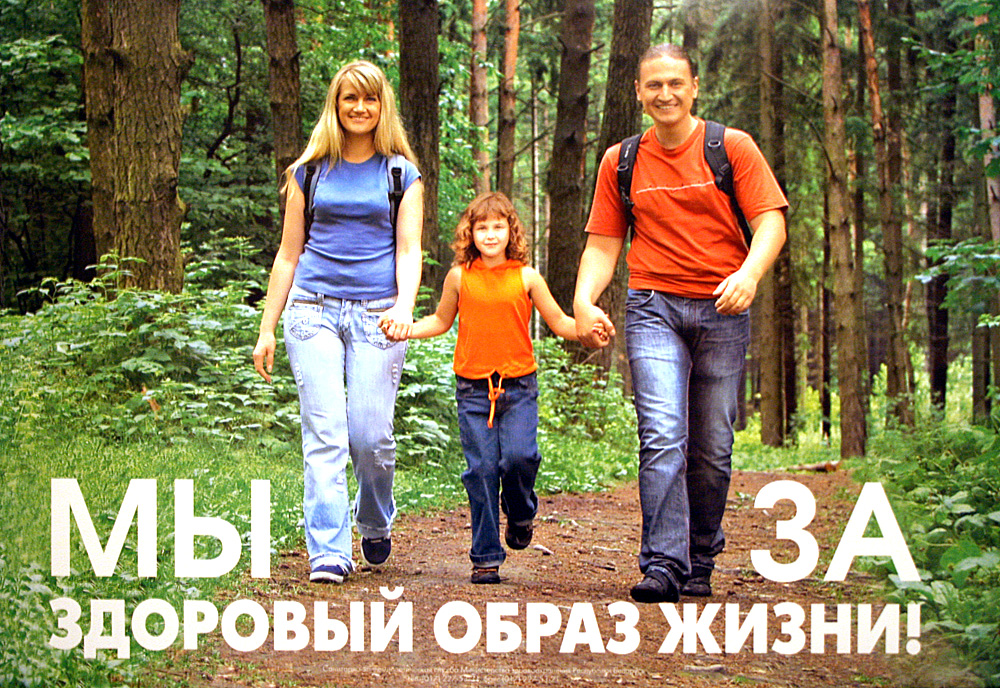 [Speaker Notes: Мы за здоровый образ жизни!]
Основные задачи физического воспитания
Охрана и укрепление здоровья ребенка;
Закаливание организма ребенка;
Формировать у ребенка физические навыки (ходьба, бег, прыжки, лазание…)
Научить ребенка самостоятельно контролировать нагрузку для своего организма;
Воспитывать культурно – гигиенические навыки;
Воспитывать смелость, выносливость, находчивость, честность…
Воспитывать физические качества (развитие ловкости,
[Speaker Notes: Задачи физического воспитания]
быстроты,  силы и выносливости)
ПОНЯТИЕ И ВАЖНОСТЬ ФИЗИЧЕСКОГО ВОСПИТАНИЯ
Физическое воспитание – это основа для всестороннего и гармоничного развития личности. Оно неотрывно связано с интеллектом. Ребенок, правильно воспитанный физически, более требователен к самому себе, у него появляется чувство товарищества и принадлежности к коллективу. Физическое развитие – это не только укрепление воли, но и совершенствование силы маленького человека. Выносливость ребенка будет формироваться в процессе занятий физкультурой.
[Speaker Notes: Важность физического фоспитания]
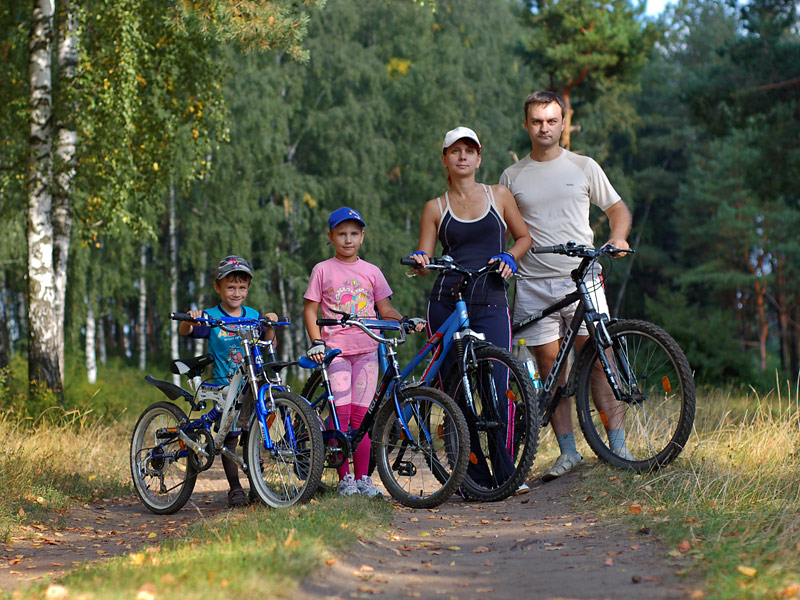 [Speaker Notes: Картинка]
ДЛЯ ТОГО,  ЧТОБЫ   ПРОЦЕСС  ЗАНЯТИЯ ФИЗИЧЕСКОЙ  КУЛЬТУРОЙ   БЫЛ  БОЛЕЕ  ДЕЙСТВЕННЫМ,   МОЖНО ВОСПОЛЬЗОВАТЬСЯ   СЛЕДУЮЩИМИ РЕКОМЕНДАЦИЯМИ:
1. Поддерживайте интерес ребенка к занятиям физической культурой, ни в коем случае не высказывайте свое пренебрежение к физическому развитию;
2. На занятиях физической культурой необходимо выдерживать единую «линию поведения» обоих родителей.  Поощряйте любое его достижение…
[Speaker Notes: Рекомендации…]
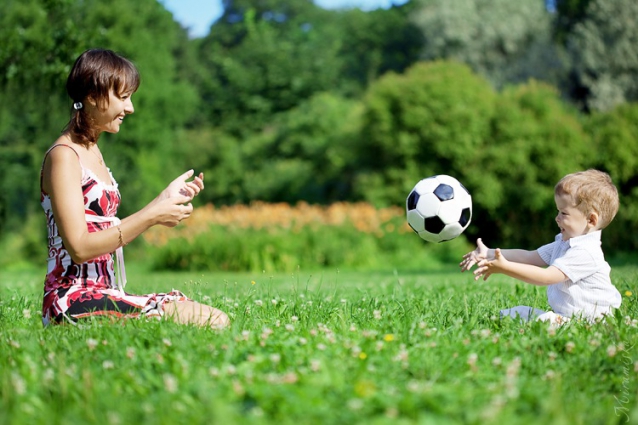 Наблюдайте за поведением и состоянием своего ребенка во время занятий физическими упражнениями
Ни в коем случае не настаивайте на продолжении тренировок, если ребенок не хочет…
Не ругайте ребенка за временные неудачи..
Важно определить индивидуальные приоритеты ребенка в выборе физических упражнений (подвижная игра, отдельное упражнение…)
Не меняйте слишком часто выбор физических упражнений…
Важно соблюдать культуру физических упражнений (по – настоящему)…
[Speaker Notes: Рекомендации (продолжение)]
Не перегружайте ребенка, учитывайте его возраст;  Все действия должны сопровождаться: любовью,  терпением и пониманием.
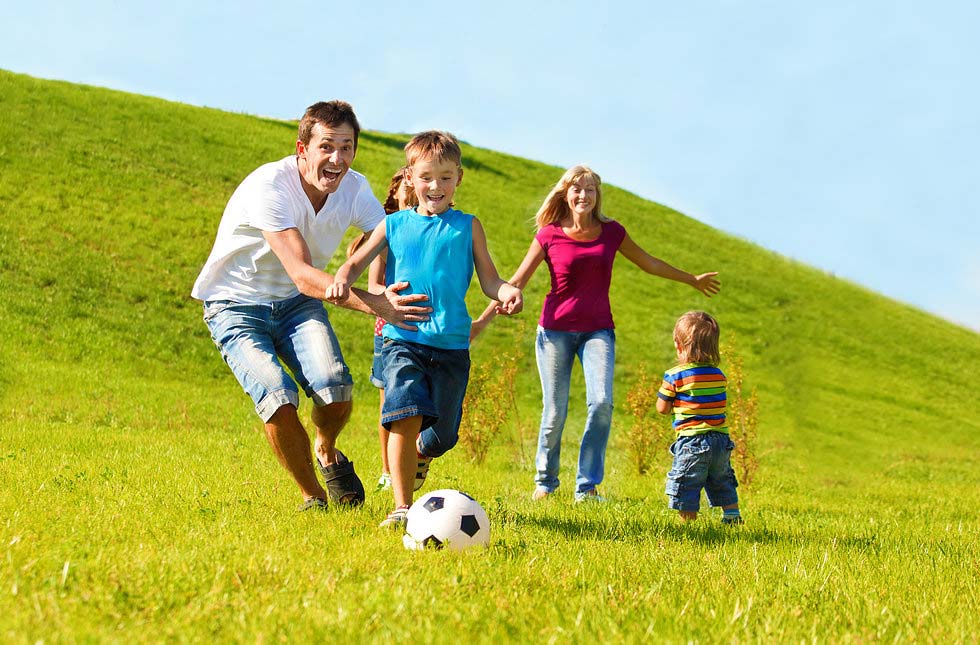 Спорт – закалка  на  долгую  жизнь!
«Физическое образование ребенка есть база для всего остального. Без правильного применения гигиены в развитии ребенка, без правильно поставленной физкультуры и спорта, мы никогда не получим здорового поколения»
А. В. Луначарский
[Speaker Notes: Мудрые  мысли великих людей]
Спортивный уголок дома
Спортивный уголок дома помогает правильно организовать досуг детей, оказывает  содействие в закреплении двигательных привычек, приобретенных ранее,  развитии  ловкости, самостоятельности, ответственности.
[Speaker Notes: Должны знать…]
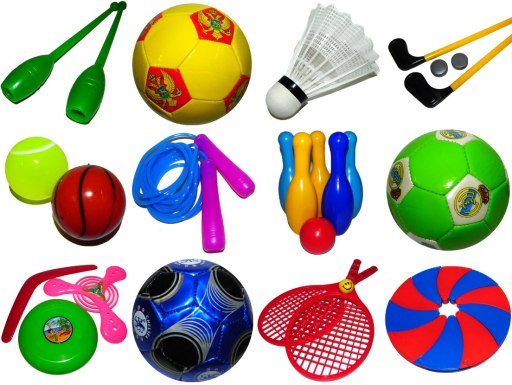 [Speaker Notes: Что можно иметь дома для занятия физкультурой]
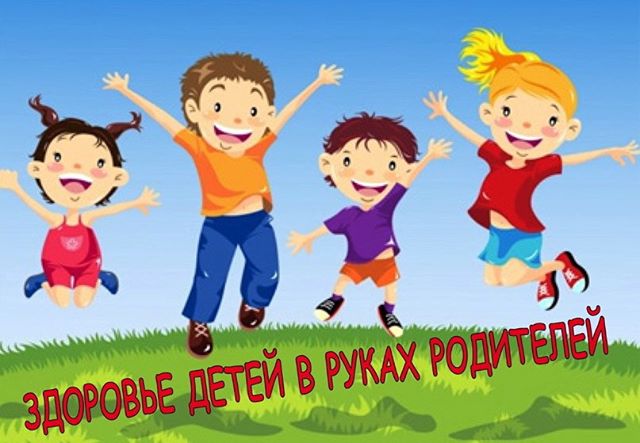 [Speaker Notes: Дети – наше будущее!]
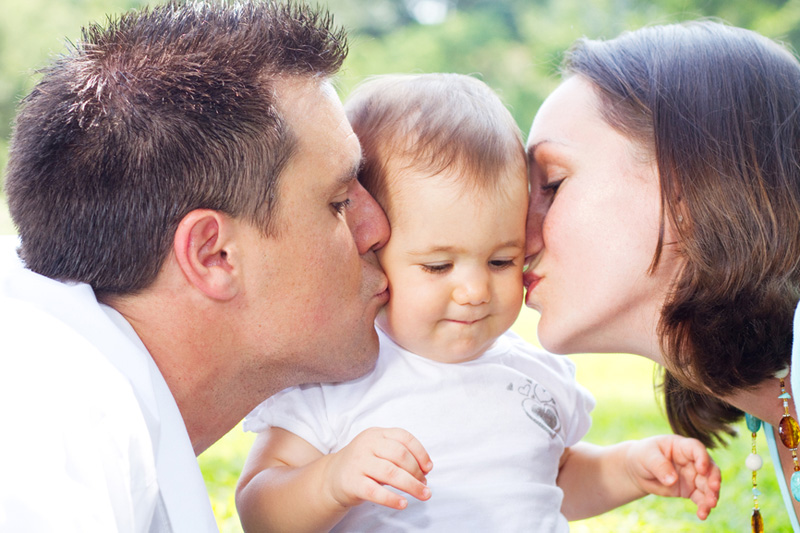 [Speaker Notes: Любите своих детей и проявляйте терпение!]
СПАСИБО ЗА ВНИМАНИЕ!
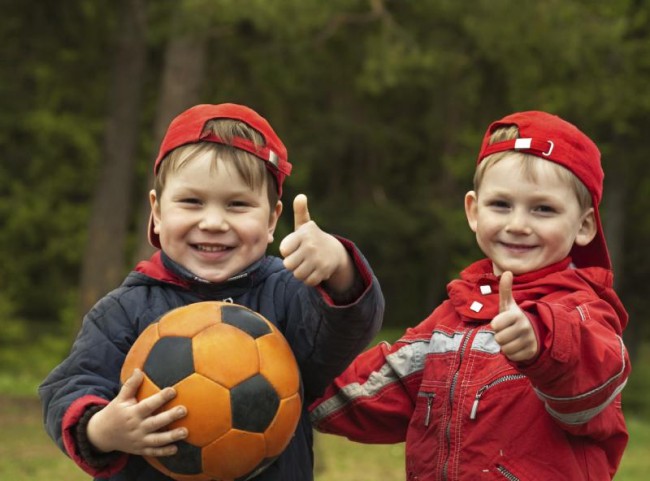 [Speaker Notes: Спасибо!!!]